Figure 2. Time-specific occlusion of LFS-LTP by spatial training. (A) Alternating MS and CA3 stimulation (at arrow; 50 ...
Cereb Cortex, Volume 24, Issue 11, November 2014, Pages 3090–3096, https://doi.org/10.1093/cercor/bht174
The content of this slide may be subject to copyright: please see the slide notes for details.
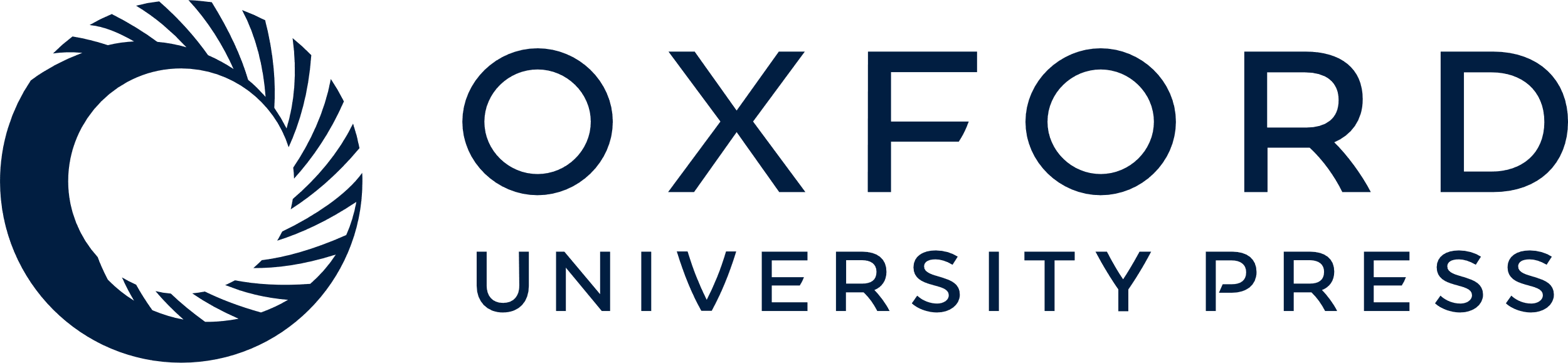 [Speaker Notes: Figure 2. Time-specific occlusion of LFS-LTP by spatial training. (A) Alternating MS and CA3 stimulation (at arrow; 50 pulses each, 1000-ms interstimulus interval, 0.5 Hz) delivered either 8 or 24 h after hidden platform training resulted in significant potentiation of fEPSPs in CA1, while stimulation 3 h after training failed to induce LTP. Inserts depict typical fEPSPs (averaged over 20 sweeps; calibration is 20 ms and 1 mV) during baseline (gray) and at the end of the experiment (black) for animals receiving MS-CA3 stimulation (left to right) 3, 8, and 24 h after spatial training and 3 h after the swim only condition (see B). *denotes significant (P < 0.05; simple effect tests) differences between the 3 h and both other groups. (B) Alternating MS-CA3 stimulation training (at arrow) delivered 3 h after training resulted in LTP in rats that underwent swimming only (swim time yoked to the 3-h hidden platform group) and rats trained with a visible platform (hidden platform group is the same the 3 h group in A). *denotes significant (P < 0.05; simple effect tests) differences between the hidden platform group and both other groups.


Unless provided in the caption above, the following copyright applies to the content of this slide: © The Author 2013. Published by Oxford University Press. All rights reserved. For Permissions, please e-mail: journals.permissions@oup.com]